Building apprentices’ skills in the workplace: Car Service in Germany, the UK and Spain
Philipp Grollmann University of Magdeburg and BIBB, Hilary Steedman CVER, Anika Jansen BIBB and Robert Gray


CVER Discussion Paper Series ISSN 2398-7553
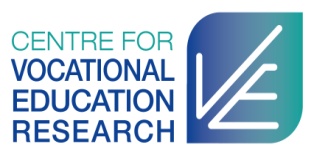 Research Aims
Focus on employers in one sector – car service

Compare how firms in the three countries recruit and train young learners through established training pathways

Produce evidence-based policy recommendations
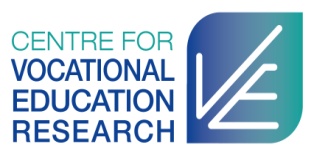 Research Methodology
The research uses the results of a representative sample survey of car service companies in England, Germany and Spain carried out by the BIBB
This evidence was supplemented and developed by case studies in each country using face to face interviews and site visits to explore further issues arising from the survey
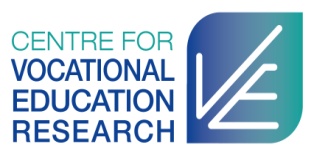 The training of Car Service Techniciansin England, Germany and Spain
In England and Germany the route to skilled status is a three-year apprenticeship based in the workplace with a day a week (or equivalent) off-the-job training
In Spain the most common form of training is a full-time two year college-based course for students aged 16 or over including a mandatory 50 days of work experience
Results of the investigations(1)Skill supply
English firms interviewed consistently reported a severe skills shortage while German and Spanish firms had few or no difficulties recruiting
The survey evidence showed that German firms in the survey recruited over 90 per cent of new staff at their target level, a completed apprenticeship or above
 English firms recruited almost a third fewer new employees and of these just over half were at the firms’ preferred level of UK Level 3 or above  
Spain recruited half the number recruited in England but of these, over 90 per cent had the preferred qualification
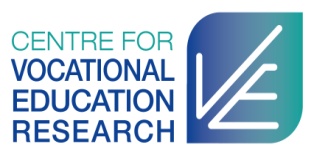 Results of the investigations (2) Training Quality
82% of UK firms  and 70% of Spanish firms were satisfied or very satisfied with apprentices’ technical knowledge compared to only 63% of German firms
Less than a quarter of Spanish firms were satisfied with trainees’ practical skills compared to 84% of UK firms  and 66% of German firms
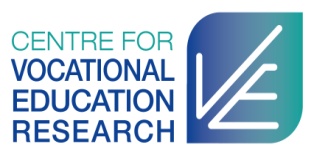 Results of the investigation (3) Investment in apprenticeships
In spite of experiencing severe skill shortages, the British car service firms were reluctant to invest in apprenticeship
German firms regularly trained more apprentices than they needed and, as a consequence, poaching was not an issue
Spanish firms found work experience students a burden and a cost in terms of administration and accidental damage
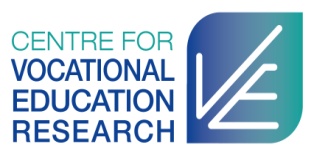 Why does apprenticeship work better for German firms than for British?
In England skills shortage meant that firms feared losing the apprentice through drop-out or poaching and were reluctant to make the substantial investment necessary
In Germany small firms in a locality cooperated in a trade association to provide a guarantee of work quality based on maintaining an apprentice-trained workforce
In Spain, firms used work experience as a screening device
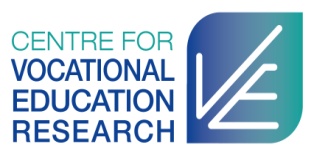 Lessons for policy
The experience of Spain shows that work experience is costly for firms; students’ inexperience together with the short duration means the student cannot be integrated into the business
The British case shows that in technical occupations apprenticeship requires an investment of time by skilled employees with consequent costs to the firm in the time spent on training by skilled technicians
If the investment is too high risk as a result of poaching, firms will be reluctant to invest in apprenticeship and skill shortages will worsen still further
A more collaborative approach at sectoral level, for example, larger firms over-training or using part of their apprenticeship levy to invest in training in smaller firms could ease skill shortages and reduce poaching
At local level, the German example suggests that small firms in the UK could benefit from more organised co-operation, for example, funding a Group Training Centre to boost apprenticeship and the supply of skills
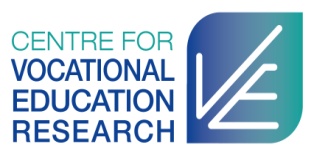